Escuela Normal de Educación PreescolarLicenciatura en Educación PreescolarCiclo Escolar 2020-2021Curso: Educación GeográficaMaestro: David Gustavo Montalván ZertucheAlumna: Sandra Monserrat Mendoza MendezSemestre: 7º Sección: “B”Numero de lista: #15Unidad de aprendizaje 1. Elementos básicos para al estudio de la geografía	*Relaciona los componentes naturales, sociales, culturales, económicos y políticos que interactúan en el espacio geográfico para analizar los objetos de estudio de la geografía desde una perspectiva multi einterdisciplinaria.*Utiliza las TIC y las fuentes de información disponibles para mantenerse actualizado respecto a los hechos y fenómenos geográficosSaltillo, Coahuila a 27 de noviembre del 2020
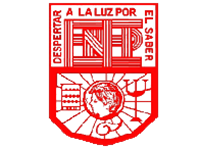 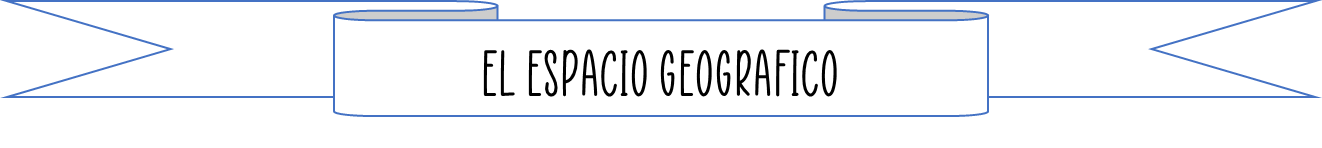 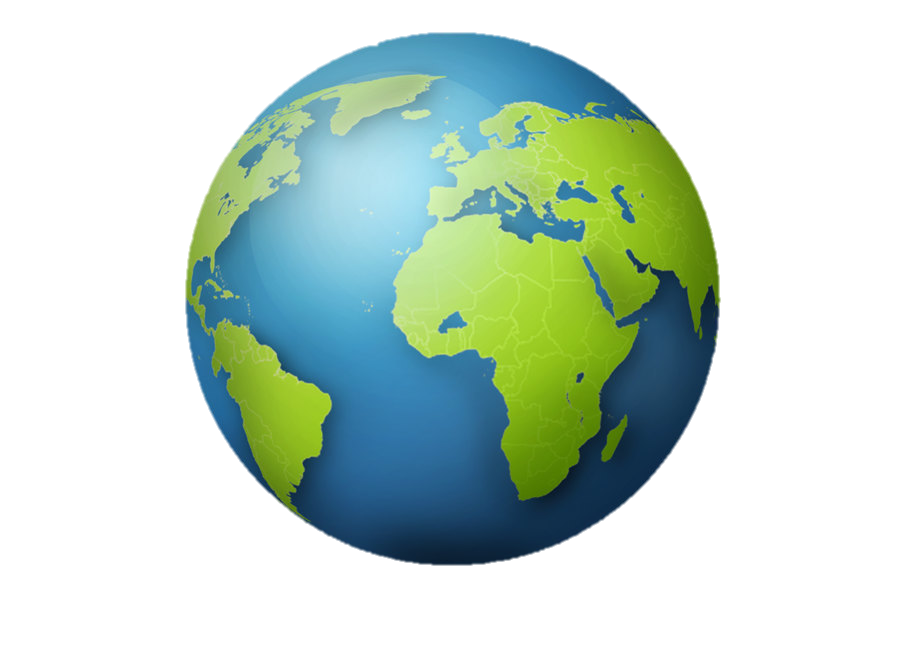 COMPONENTES
ESCALAS
elementos
niveles de complejidad y extensión
CATEGORIAS
Naturales
Políticos
análisis
Sociales
Culturales
Local
Nacional
Lingüísticos
Localización
Cambio
Económicos
Estatal
Global
Distribución
Diversidad
Reacción